Ukrajinský instrumentální hudební folklór
PhDr. Petr Kalina, Ph.D.
4.3.2014
„Sólové“ nástroje
Píšťala (sopilka)  
- typická pro oblast Karpat
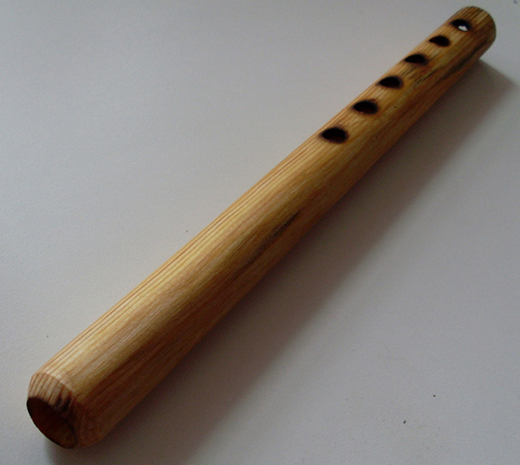 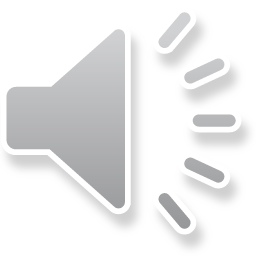 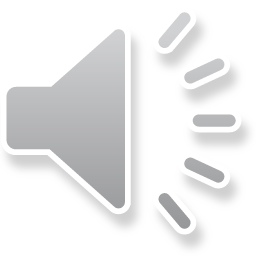 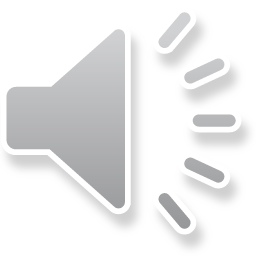 „Sólové“ nástroje
Trembita
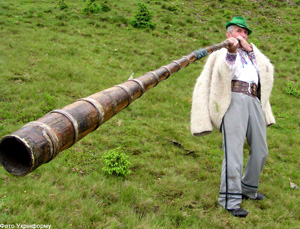 Василь Гнатович
Na polední dojení
Na spaní
Na zloděje
Pro srovnání:
Alpenhorn
„Sólové“ nástroje
Grumle (drymba)
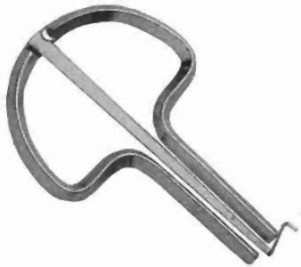 Роман Кулмик
A ja drymbu kupuvalaRachiv, 1935
A ja drymbu kupuvala
Ta chodyla bosa,
Abы drymba vyhravala
Kolo moho nosa.
 
Aj, konyky voroneňki,
Ne jichaty vamy,
Lita moji molodeňki,
Žel´ meni za vamy.
 
Lita moji molodeňki
Ta vpravdi molodi,
Vy tak skoro prochodyte,
Jak lystok na vodi.
 
Spievala a hrala na drumbli Hafija Jerema
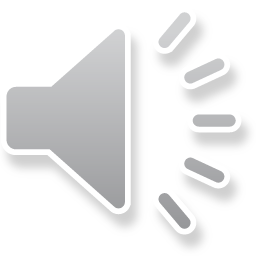 Ansámblové nástroje
housle (skrypka)
basolja 
cimbál
tamburína (bubon)
buben
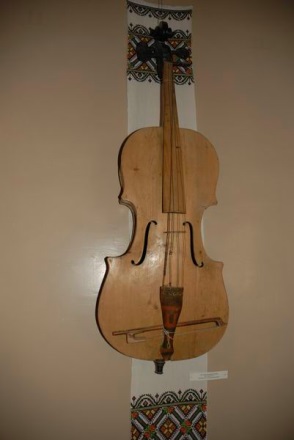 Trojista muzyka
housle – cimbál – buben
housle – píšťala – tamburína
housle – cimbál – bas
housle – cimbál – tamburína
housle – housle – bas (tamburína)
píšťala – cimbál – buben
Карпати
У хаті
Франківськ